Hypertonic
Isotonic
Hypotonic
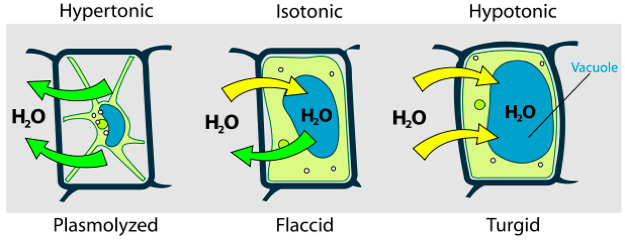 Vacuole
Plasmolyzed
Flaccid
Turgid
Osmosis
012-10973 r1.04
Osmosis
Introduction
Each page of this lab that contains the symbol

should be inserted into your journal.  After completing a lab page with the snapshot symbol, tap        (in the upper right hand corner) to insert the page into your journal.
Journals and Snapshots
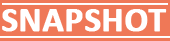 The Snapshot button is used to capture the screen.
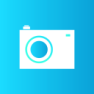 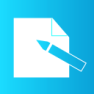 The Journal is where snapshots are stored and viewed.
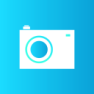 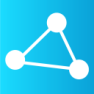 The Share button is used to export or print your journal to turn in your work.
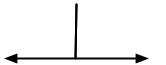 Note: You may want to take a
snapshot of the first page of
this lab as a cover page for 
your journal.
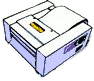 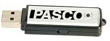 Osmosis
Lab Challenges
What factors affect the rate of osmosis?
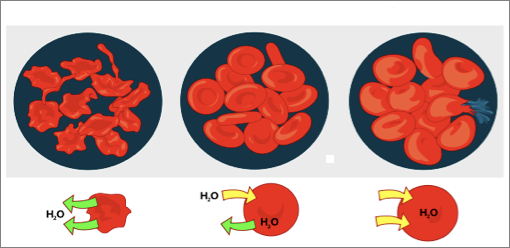 Hypertonic
Isotonic
Hypotonic
Osmosis
Background
All living cells have a cell membrane. The primary function of the membrane is to separate what is inside the cell from what is outside. 
The cell membrane keeps important components of the cell—like ribosomes, DNA, and enzymes—safely inside.  It prevents competing organisms and dangerous enzymes from entering the cell.
The cell membrane allows energy sources (like food) to enter but doesn't let them leave.
Osmosis
...Background
A cell transfers water and other substances in and out, so its cell membrane is called semi-permeable. Tiny molecules such as water and H+ ions can pass through the membrane. Most larger molecules cannot pass through without using a special channel.
A cell is mostly water but also contains proteins, nucleic acids, sugars, and trace elements. The environment inside a cell can be different from the environment outside a cell. The cell may come in contact with salty sea water, or fresh pond water. One side of the membrane will have more water and less solutes (dissolved substances); the other side will have relatively less water and more solutes. For example, a liter of pond water contains more water molecules than a liter of sea water. Since sea water has much more dissolved salt than pond water, it has less space for water.
Osmosis
Self-Check
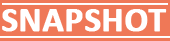 Since the cell membrane lets some materials through while blocking others, it is called ____________.
permeable
impermeable
non-conductive
semi-permeable
This image is a reminder to
tap        to take a snapshot 
of the page after you have 
entered your response.
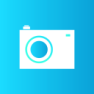 [Speaker Notes: L6 – Text Box
	[The correct choice is…]]
Osmosis
...Background
The passage of water across a semipermeable membrane from higher concentration to lower concentration is called osmosis. Osmosis is the process that cells use to balance the concentration of water on both sides of the cell membrane. It does not require any external energy to proceed.
When cells are placed in a solution, the solution is said to be either hypertonic, isotonic, or hypotonic compared to the inside of the cell. This determines which direction water will move across the membrane.
Hypertonic:  more solute/less water in the solution than in the cell
Hypotonic:  less solute/more water in the solution than in the cell
Isotonic:  same solute/water concentration in the solution as in the cell
Osmosis
Self-Check
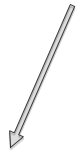 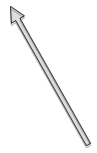 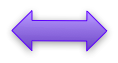 In the process of osmosis, ________ moves from ______ concentration to low concentration.
protein : solute
sugar : medium
water : high
osbourn : intense
water : low
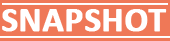 [Speaker Notes: L6 – Text Box
	[The correct choice is…]]
Osmosis
Safety
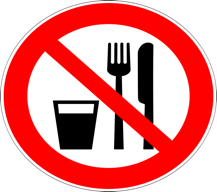 Use all standard laboratory safety procedures.
Do not eat or taste the syrup used in this lab; it could be contaminated.
Osmosis
Materials and Equipment
Collect all of these materials before beginning the lab.
Quick-release connector
Dialysis tubing (2), 15 cm 
Thread to tie dialysis tubing
Plastic tubing, 5 cm
Syrup (maple or corn), 10 mL
Distilled water 
Paper towels 

Materials shared across the class.
Electronic balance
Barometer sensor 	
Sensor extension cable
Beaker, 400-mL 
Beaker (2), 100-mL 
Graduated cylinder, 10-mL
Graduated cylinder, 50-mL
Funnel
Ring stand with 3 finger clamp
Osmosis
Sequencing Challenge
The steps to the left are part of the procedure for this lab activity. They are not in the right order. Write the correct sequence below, then take a snapshot  of this
page.
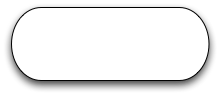 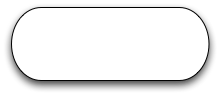 A.  Pour 10 mL of syrup solution into the dialysis bag and tie off the top with thread.
B.  Obtain a piece of dialysis tubing and tie one end of the bag with thread.
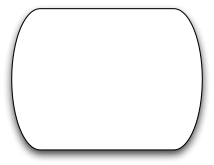 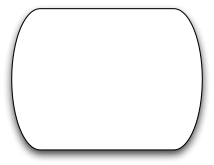 C.  Rinse the dialysis bag with distilled water, blot excess water off the bag, measure the initial mass of the bag, and place in a water-filled beaker.
D.  Remove the dialysis bag, rinse the bag with distilled water, blot the outside of the bag, and measure the final mass of the bag.
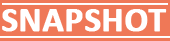 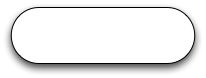 E.  Record the barometric pressure for 15 minutes.
[Speaker Notes: L6 – Text Box
	[The correct sequence is…]]
Osmosis
Setup:  General
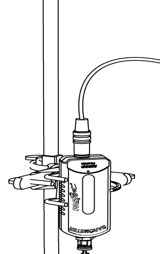 Connect the barometer sensor to your SPARK Science Learning System.
Mount the barometer sensor on a ring stand. 
Pour 300 mL of distilled water at room temperature into a 400-mL beaker.
Obtain a 15 cm piece of dialysis tubing and tie one end closed with thread. 
Open the other tubing end by rolling it gently between your fingers.
Osmosis
Setup:  100% Syrup
Use a funnel to fill the dialysis bag with 10 mL of syrup.
Rinse the outside of the dialysis bag with distilled water and blot it dry with a paper towel. Make sure no water enters the bag and do not spill any contents of the open bag.
Osmosis
Setup: 100% Syrup
Measure the initial mass of  the syrup bag and record in  the data table to the left.*

*To Enter Data into a Table: 
Tap        to open the tool palette.
Tap        then tap a cell in the data table to highlight it in yellow.
Tap        to open the Keyboard screen.
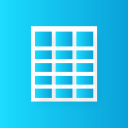 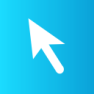 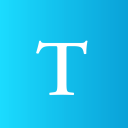 [Speaker Notes: L1245 – Table
	Col 1: [Condition: 100% syrup, Distilled Water]
	Col 2: [Initial Mass (g)]]
Osmosis
Setup:  100% Syrup
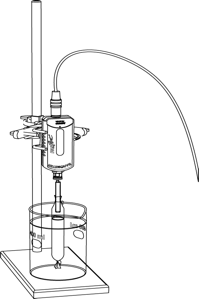 Insert the barbed end of the quick-release connector into the plastic tubing.
Insert the 2 inch piece of plastic tubing into the dialysis bag and seal the bag around the tubing by tying tightly with thread.
Blow some air into the bag through the tubing to inflate the bag.
Quickly connect the quick-release connector to the barometer sensor.
Note:  If the bag deflates, release the connector, add more air and reconnect.
Osmosis
Prediction:  100% Syrup
Q1: When the dialysis bag with syrup is submerged in the beaker of distilled water, will its mass increase or decrease? What if the bag contains distilled water? Explain your answers.
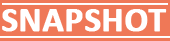 [Speaker Notes: L456 – Text Box
	[When the bag containing syrup is submerged in distilled water, the mass of the bag will…]]
Osmosis
Prediction:  100% Syrup
Q2: When the dialysis bag with syrup is submerged in the beaker of distilled water, will the pressure inside the bag increase, decrease, or stay the same?
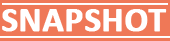 [Speaker Notes: L456 – Text Box
	[When the bag containing syrup is submerged in distilled water, the pressure inside the bag 	will…]]
Osmosis
Collect Data
Submerge the dialysis bag in the beaker with distilled water.
Begin a data set  collection.     
After 15 minutes, tap       to stop data collection.

Note: The bag may float on
the surface.
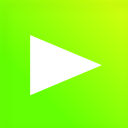 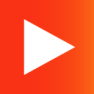 Osmosis
Collect Data
Find initial and final pressures for the data run.* 
Enter initial/final pressures in the data table, on the next page.   

* To Find the X- and Y-Values of a Data Point: 
Tap        to open the tools palette.  
Tap        and then tap a data point. 
Tap      or       to select nearby data points.
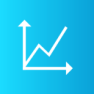 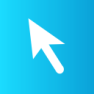 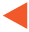 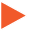 Osmosis
Collect Data
Enter the initial and final pressures for the syrup bag in the data table to the left.*

*To Enter Data into a Table: 
Tap        to open the tool palette.
Tap        then tap a cell in the data table to highlight it in yellow.
Tap        to open the Keyboard screen.
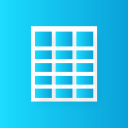 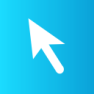 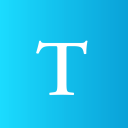 [Speaker Notes: L1245 – Table
	Col 1: [Condition: 100% syrup, Distilled Water]
	Col 2: [Initial Pressure (hPa)]
	Col 3: [Final Pressure (hPa)]]
Osmosis
Collect Data
Remove the dialysis bag from the beaker. 
Remove the plastic tubing.
Blot the bag dry. 
Measure the final mass of the dialysis bag and record it in the data table to the left.
Dispose of the bag.
[Speaker Notes: L1245 – Table
	Col 1: [Condition: 100% syrup, Distilled Water]
	Col 2: [Initial Mass (g)]
	Col 3: [Final Mass (g)]]
Osmosis
Setup:  Distilled Water
Rinse out the beaker, then refill it with 300 mL of new distilled water.
Obtain another 15 cm piece of dialysis tubing and tie one end closed with thread. 
Open one end of the tube by rolling it gently between your fingers.
Use a funnel to fill a new dialysis bag with 10 mL of distilled water.
Rinse the outside of the dialysis bag with distilled water and blot it dry with a paper towel. Make sure no water enters the bag and do not spill any contents of the open bag.
Osmosis
Setup
Measure the initial mass of the distilled water bag and record in the data table to the left.*

*To Enter Data into a Table: 
Tap        to open the tool palette.
Tap        then tap a cell in the data table to highlight it in yellow.
Tap         to open the Keyboard screen.
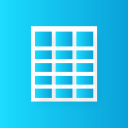 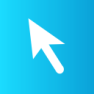 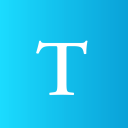 [Speaker Notes: L1245 – Table
	Col 1: [Condition: 100% syrup, Distilled Water]
	Col 2: [Initial Mass (g)]]
Osmosis
Setup:  Distilled Water
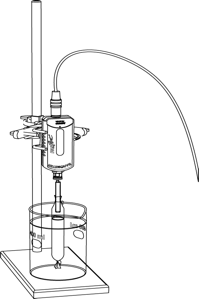 Insert the 2-inch piece of plastic tubing into the dialysis bag and seal the bag around the tubing by tying tightly with thread.
Blow some air into the bag through the tubing to inflate the bag.
Insert the barbed end of the quick-release connector into the plastic tubing.
Connect the quick-release connector to the barometer sensor.
Osmosis
Prediction:  Distilled Water
Q3: When the dialysis bag with distilled water is submerged in the beaker of distilled water, will its mass increase or decrease?
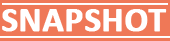 [Speaker Notes: L456 – Text Box
	[When the bag containing distilled water is submerged in distilled water, the mass of the bag 	will…]]
Osmosis
Prediction:  Distilled Water
Q4:When the dialysis bag with distilled water is submerged in the beaker of distilled water, will the pressure increase or decrease, or stay the same?
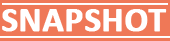 [Speaker Notes: L456 – Text Box
	[When the bag containing distilled water is submerged in distilled water, the pressure in the 	bag will…]]
Osmosis
Collect Data:
Submerge the dialysis bag in the beaker with distilled water.
Begin data collection. 
After 15 minutes, tap       to stop data collection

Note: The bag may float on
the surface.
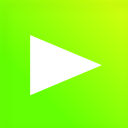 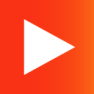 Osmosis
Collect Data
Find initial and final pressures for the data run.* 
Enter initial and final pressures in the  data table, on the next page.   

* To Find the X- and Y-Values of a Data Point: 
Tap        to open the tools palette.  
Tap        and then tap a data point. 
Tap      or      to select nearby data points.
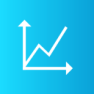 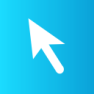 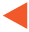 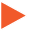 Osmosis
Collect Data
Enter the initial/final pressures for the distilled water bag in the data table to the left. *

*To Enter Data into a Table: 
Tap        to open the tool palette.
Tap        then tap a cell in the data table to highlight it in yellow.
Tap        to open the Keyboard screen.
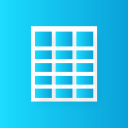 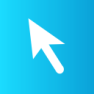 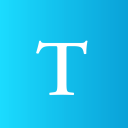 [Speaker Notes: L1245 – Table
	Col 1: [Condition: 100% syrup, Distilled Water]
	Col 2: [Initial Pressure (hPa)]
	Col 3: [Final Pressure (hPa)]]
Osmosis
Collect Data
Remove the dialysis bag from the beaker. 
Remove the plastic tubing.
Blot the dialysis bag dry. 
Measure the final mass of the dialysis bag and record it in the data table to the left.
Clean up.
[Speaker Notes: L1245 – Table
	Col 1: [Condition: 100% syrup, Distilled Water]
	Col 2: [Initial Mass (g)]
	Col 3: [Final Mass (g)]]
Osmosis
Data Analysis
Calculate the difference between initial and final masses for the syrup sample and the distilled water sample.  Record the change in the data table below.
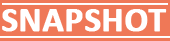 [Speaker Notes: L456 – Table
	Col 1: [Condition: 100% syrup, Distilled Water]
	Col 2: [Initial Mass (g)]
	Col 3: [Final Mass (g)]
	Col 4: [Change in Mass (g)]]
Osmosis
Data Analysis
Calculate the difference between initial and final pressures for the syrup sample and the distilled water sample.  Record the change in the data table below.
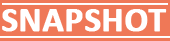 [Speaker Notes: L456 – Table
	Col 1: [Condition: 100% syrup, Distilled Water]
	Col 2: [Initial Pressure (hPa)]
	Col 3: [Final Pressure (hPa)]
	Col 4: [Change in Pressure (hPa)]]
Osmosis
Analysis
In which bag did the pressure increase the most? In which bag did the mass increase the most? What does this indicate about which direction water was moving?
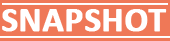 [Speaker Notes: L4 – Text Box
	[The pressure increased the most in…]
	[The mass increase the most in…]
	[This indicated that…]]
Osmosis
Analysis
What happened to the pressure and mass of the distilled water bag? Explain why this happened.
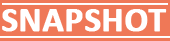 [Speaker Notes: L45 – Text Box
	[The pressure and the mass in the distilled water bag…]
	[This indicates that…]]
Osmosis
Analysis
What would happen to the mass of the samples if they are each placed in a solution of 50% syrup and 50% water?
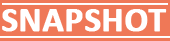 [Speaker Notes: L456 – Text Box
	[If the 100% syrup bag was placed in a solution of 50%syrup/50%water…]
	[If the distilled water bag was placed in a solution of 50%syrup/50%water…]]
Osmosis
Synthesis
In what ways does the dialysis tubing behave like an actual cell membrane? In what ways does it differ?
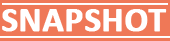 [Speaker Notes: L45 – Text Box
	[Dialysis tubing is similar to a real cell membrane…]
	[Dialysis tubing is different from a real cell membrane…]]
Osmosis
Synthesis
When a person is given fluid intravenously (an I.V.) in the hospital, the fluid is typically a saline solution isotonic to human body tissues. Explain why this is necessary?
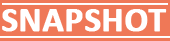 [Speaker Notes: L45 – Text Box
	[It is necessary to give a patient IV fluid that is isotonic because…]]
Osmosis
Synthesis
A patient is given an I.V. bag with distilled water in it rather than a saline solution.  Describe what would happen to the red blood cells in the patient and why it would happen?
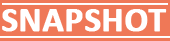 [Speaker Notes: L456 – Text Box
	[If a patient were given distilled water through an IV, their blood cells would…]]
Osmosis
Synthesis
When roads become icy during the winter months, salt is added to the roads to make them less icy and slippery. But the salt also kills many plants alongside the road. What causes the plants to die?
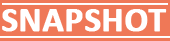 [Speaker Notes: L45 – Text box
	[Salt causes plants along the road side to die because…]]
Osmosis
Multiple Choice
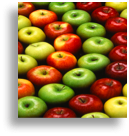 Some peeled pieces of apple were placed in distilled water and some in very salty water. The cells in the apple pieces will:
lose water in both solutions.
gain water in both solutions.
lose water in distilled water and gain water in salty water.
gain water in distilled water and lose water in salty water.
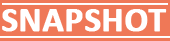 [Speaker Notes: L6 – Text Box
	[The correct choice is…]]
Osmosis
Multiple Choice
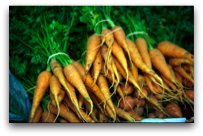 When there is a lower concentration of water outside of a plant cell than inside, the plant will tend to:
grow towards the sun. 
lose water and wilt.
gain water and become rigid.
increase its rate of photosynthesis.
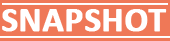 [Speaker Notes: L6 – Text Box
	[The correct choice is…]]
Osmosis
Multiple Choice
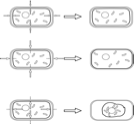 The movement of water across a membrane is referred to as:
endocytosis.
diffusosis.
osmosis.
exocytosis.
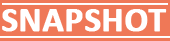 [Speaker Notes: L6 – Text Box
	[The correct choice is…]]
Osmosis
Congratulations!
You have completed the lab.
Please remember to follow your teacher's instructions for cleaning-up and submitting your lab.
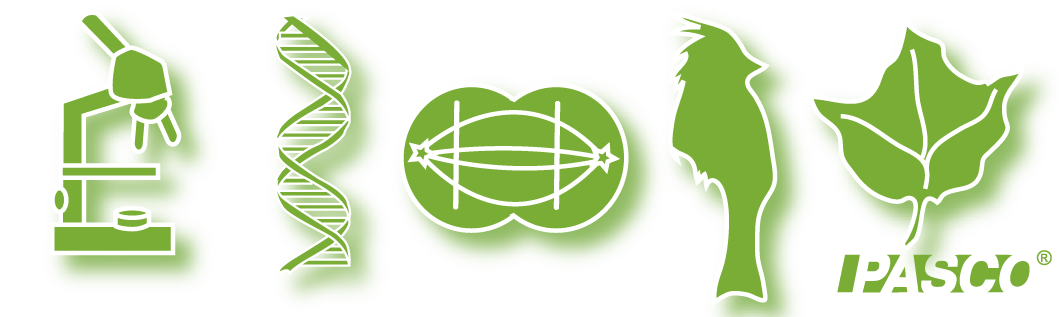 [Speaker Notes: Color scheme (RGB values)
biology 121, 173, 54
chemistry 0 176, 216
physics 0, 102, 204
earth 204, 102, 0
middle 153, 102, 153
elementary 255, 51, 0]
Osmosis
References
Images are taken from PASCO documentation, public domain clip art, or Wikimedia Foundation Commons.

http://en.wikipedia.org/wiki/Image:Turgor_pressure_on_plant_cells_diagram.svg
http://commons.wikimedia.org/wiki/Image:Redbloodcells.jpg
http://commons.wikimedia.org/wiki/Image:Osmotic_pressure_on_blood_cells_diagram.svg
http://commons.wikimedia.org/wiki/Image:D-P019_Essen_und_Trinken_verboten_ty.svg
http://commons.wikimedia.org/wiki/Image:Apples.jpg
http://commons.wikimedia.org/wiki/File:Carrot.jpg